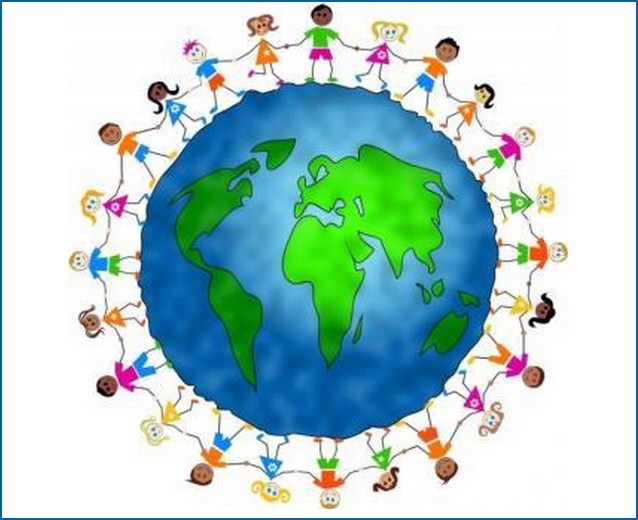 Интеллектуальная игра «Калейдоскоп культур»Опыт работы
Сенаторова Н.М.
Новосибирск
2015
В современное время всё большее распространение получают идеи поликультурного образования. 
Поликультурное образование - важная часть современного образования, способствующая 
усвоению учащимися знаний о других культурах; традиций, образа жизни, духовных ценностях народов; 
воспитанию молодежи в духе уважения инокультурных систем;
повышению этнической идентичности будущего поколения.

Основополагающими принципами поликультурного образования являются: 
принцип диалога и взаимодействия культур; 
принцип творческой целесообразности потребления, сохранения и создания новых культурных ценностей. 

Образование, с одной стороны, должно способствовать осознанию человеком  своих корней и определению места, которое он занимает в мире, и с другой - привить ему уважение к другим культурам. 
Изучение культуры сопредельных народов должно способствовать формированию чувств равенства, достоинства, нравственной культуры межнациональных отношений, обеспечивать культурный диалог представителей различных национальностей. 

Обоснованием поликультурного образования является теория Л.С. Выготского (1982) о развитии поведения и психики, в соответствии с которой источники и детерминанты психического развития лежат в исторически развивающейся культуре. 
Согласно теории  Л.С. Выготского способы мышления и приобретения знаний составляют один из основных компонентов культуры и в значительной степени предопределены наследственностью, формирующейся в пределах определённого этноса.
Интеллектуальный потенциал общества во многом определяется выявлением одарённых детей и работой с ними. 

Раннее выявление, обучение и воспитание одарённых детей составляет одно из перспективных направлений развития системы образования, одновременно являясь одним из ведущих факторов социализации и творческой самореализации личности. 

Необходимость создания целостной системы работы с талантливыми учащимися становится все более актуальной и очевидной, так как в основу реформирования системы образования России положен принцип приоритета личности.
Категории одаренных детей
Педагогическая наука сегодня выделяет следующие : 
Дети с необыкновенно высокими общими интеллектуальными способностями. 

Дети с признаками специальной умственной одаренности в определенной области наук и конкретными академическими способностями. 

Дети с высокими творческими (художественными) способностями. 

Дети с высокими лидерскими (руководящими) способностями. 

Учащиеся, не достигающие по каким-либо причинам успехов в учении, но обладающие яркой познавательной активностью, оригинальностью мышления и психического склада.
эффективные формы работы
школьный лингвистический конкурс, 
международная игра «Британский бульдог»,
городские интеллектуальные игры «Калейдоскоп культур»,
НПК,
групповые занятия с одаренными учащимися,
работа по индивидуальным планам,
районный конкурс талантов на английском языке.
эффективные методы работы
позволяют поддерживать познавательный интерес и мотивацию к самосовершенствованию. Метод эвристических вопросов.
Ответы на семь ключевых вопросов: Кто? Что? Зачем? Где? Чем? Когда? Как? и их всевозможные сочетания порождают необычные идеи и решения относительно исследуемого объекта. 
Метод сравнения.
Дает возможность сопоставить версии разных учащихся, а также их версии с культурно – историческими аналогами, сформированными великими учеными, философами и т. д. 
Метод конструирования понятий
Способствует созданию коллективного творческого продукта - совместно сформулированного определения понятия. 
Метод ошибок.
Предполагает изменение устоявшегося негативного отношения к ошибкам, замену его на конструктивное использование ошибок для углубления образовательных процессов. Отыскивание взаимосвязей ошибки с «правильностью» стимулирует эвристическую деятельность учащихся, приводит их к пониманию относительности любых знаний. 
Метод придумывания.
Позволяет создать не известный ранее ученикам продукт в результате определенных творческих действий. 
Метод "если бы…".
Помогает детям нарисовать картину или составить описание того, что произойдет, если в мире что-либо изменится. Выполнение подобных заданий не только развивает воображение, но и позволяет лучше понять устройство реального мира. 
"Мозговой штурм«
Позволяет собрать большое число идей в результате освобождения участников обсуждения от инерции мышления и стереотипов.
Цели участия учащихся
 в интеллектуальной игре «Калейдоскоп культур»
• дальнейшее развитие иноязычной коммуникативной компетенции*

• развитие и воспитание способности и готовности к самостоятельному и непрерывному изучению иностранного языка, дальнейшему самообразованию с его помощью, 
использованию иностранного языка в других областях знаний;
формирование качеств гражданина и патриота.
*(речевой, языковой, социокультурной, компенсаторной, учебно-познавательной):
речевая компетенция – совершенствование коммуникативных умений в аудировании, чтении и письме);
языковая компетенция – систематизация ранее изученного материала;
овладениеновыми языковыми средствами в соответствии с отобранными темами и сферами общения: увеличение объема используемых лексических единиц; 
развитие навыков оперирования языковыми единицами в коммуникативных целях;
социокультурная компетенция – увеличение объема знаний о социокультурной специфике страны/стран изучаемого языка,
формирование умений выделять общее и специфическое в культуре родной страны и страны изучаемого языка; 
компенсаторная компетенция – дальнейшее развитие умений выходить из положения в условиях дефицита языковых средств при получении и передаче иноязычной информации;
учебно-познавательная компетенция – развитие общих и специальных учебных умений, позволяющих совершенствовать учебную деятельность по овладению иностранным языком, удовлетворять с его помощью познавательные интересы в других областях знания.
Ожидаемые результаты
Ученик знает и понимает• страноведческую информацию из аутентичных источников, 
(сведения о стране изучаемого языка, ее науке и культуре, исторических и современных реалиях, общественных деятелях, месте в мировом сообществе и мировой культуре, взаимоотношениях с нашей страной);
умеет
представлять социокультурный портрет страны изучаемого языка;
относительно полно и точно понимать высказывания собеседника в стандартных ситуациях игры, 
понимать основное содержание и извлекать необходимую информацию из различных аудио- и видеотекстов публицистических (интервью, репортаж), соответствующих тематике игры;
читать аутентичные тексты различных стилей: публицистические, художественные, научно-популярные, прагматические – используя основные виды чтения (ознакомительное, изучающее, поисковое/просмотровое) в зависимости от коммуникативной задачи;использует приобретенные знания и умения в практической деятельности для:
ориентации в современном поликультурном мире;• получения сведений из иноязычных источников информации (в том числе через Интернет), необходимых в образовательных и самообразовательных целях;• изучения ценностей мировой культуры, культурного наследия и достижений других стран.
Этапы участия и их содержание
Критерии оценки
Теперь, когда мы научились летать по воздуху, как птицы, плавать под водой, как рыбы, нам не хватает только одного: научиться жить на земле, как люди.Б.Шоу
Спасибо за внимание!
Приложение
Правило «постоянной готовности к пониманию». Существует большое количество семантических и личностных барьеров, которые часто приводят к неполному и неточному пониманию сообщений. 
Правило конкретности. Следует избегать неопределенных, двусмысленных, расплывчатых выражений и слов, а без необходимости не пользоваться незнакомыми или узкоспециализированными терминами. 
Правило контроля над невербальными сигналами. Недостаточно контролировать только свою речь и содержание сообщения. Необходим также контроль над его формой в той части, которая касается его внешнего «сопровождения» — мимикой, жестами, интонацией, позой. 
Правило «собственной неправоты». При коммуникации всегда необходимо допускать, что личная точка зрения может быть неправильной. Это часто предостерегает от серьёзных ошибок. 
Правило «места и времени». Эффективность любого сообщения резко возрастает в случае его своевременности и выбора наиболее адекватной ситуации, в которой оно реализуется. 
Правило открытости означает готовность к пересмотру своей точки зрения под влиянием вновь открывающихся обстоятельств, а также способность принимать и учитывать точку зрения собеседника. 
Правило активного и конструктивного слушания — одно из основных условий эффективных коммуникаций.
Приложение
Общеучебные умения, навыки и способы деятельности
Примерная программа предусматривает развитие у учащихся учебных умений, связанных с приемами самостоятельного приобретения знаний:
использовать двуязычные и одноязычные (толковые) словари и другую справочную литературу,
ориентироваться в письменном и аудиотексте на английском языке,
обобщать информацию, выделять ее из различных источников;
а также развитие специальных учебных умений:
использовать выборочный перевод для достижения понимания текста; интерпретировать языковые средства, отражающие особенности культуры англоязычных стран; 
участвовать в проектной деятельности межпредметного характера, в том числе с использованием интернет.
Цели обучения английскому языку
Изучение в старшей школе иностранного языка в целом и английского в частности на базовом уровне направлено на достижение следующих целей:
• дальнейшее развитие иноязычной коммуникативной компетенции 
(речевой, языковой, социокультурной, компенсаторной, учебно-познавательной):
речевая компетенция – совершенствование коммуникативных умений в четырех основных видах речевой деятельности (говорении, аудировании, чтении и письме);
умений планировать свое речевое и неречевое поведение;
языковая компетенция – систематизация ранее изученного материала;
овладениеновыми языковыми средствами в соответствии с отобранными темами и сферами общения: увеличение объема используемых лексических единиц; 
развитие навыков оперирования языковыми единицами в коммуникативных целях;
социокультурная компетенция – увеличение объема знаний о социокультурной специфике страны/стран изучаемого языка,
совершенствование умений строить свое речевое и неречевое поведение адекватно этой специфике,
формирование умений выделять общее и специфическое в культуре родной страны и страны изучаемого языка; 
компенсаторная компетенция – дальнейшее развитие умений выходить из положения в условиях дефицита языковых средств при получении и передаче иноязычной информации;
учебно-познавательная компетенция – развитие общих и специальных учебных умений, позволяющих совершенствовать учебную деятельность по овладению иностранным языком, удовлетворять с его помощью познавательные интересы в других областях знания.
• развитие и воспитание способности и готовности к
самостоятельному и непрерывному изучению иностранного языка,
дальнейшему самообразованию с его помощью, 
использованию иностранного языка в других областях знаний;
способности к самооценке через наблюдение за собственной речью на родном и иностранном языках;
личностному самоопределению учащихся в отношении их будущей профессии; 
их социальная адаптация; 
формирование качеств гражданина и патриота.
ТРЕБОВАНИЯ К УРОВНЮ ПОДГОТОВКИ ВЫПУСКНИКОВ
В результате изучения иностранного языка на базовом уровне ученик должензнать/понимать:• страноведческую информацию из аутентичных источников, обогащающую социальный опыт школьников:
сведения о стране/странах изучаемого языка, их науке и культуре, исторических и современных реалиях, общественных деятелях, месте в мировом сообществе и мировой культуре, взаимоотношениях с нашей страной, языковые средства и правила речевого и неречевого поведения в соответствии со сферой общения и социальным статусом партнера;
уметь:представлять социокультурный портрет своей страны и страны/стран изучаемого языка;
аудирование• относительно полно и точно понимать высказывания собеседника в распространенных стандартных ситуациях повседневного общения, понимать основное содержание и извлекать необходимую информацию из различных аудио- и видеотекстов: прагматических (объявления, прогноз погоды), публицистических (интервью, репортаж), соответствующих тематике данной ступени обучения;
чтение• читать аутентичные тексты различных стилей:
 публицистические, художественные, научно-популярные, прагматические – используя основные виды чтения (ознакомительное, изучающее, поисковое/просмотровое) в зависимости от коммуникативной задачи;
письменная речь
использовать приобретенные знания и умения в практической деятельности и повседневной жизни для:
• общения с представителями других стран, ориентации в современном поликультурном мире;
• получения сведений из иноязычных источников информации (в том числе черезИнтернет), необходимых в образовательных и самообразовательных целях;
• расширения возможностей в выборе будущей профессиональной деятельности;
• изучения ценностей мировой культуры, культурного наследия и достижений других стран; ознакомления представителей зарубежных стран с культурой и достижениями России.